职教高考新实践基础篇
政治
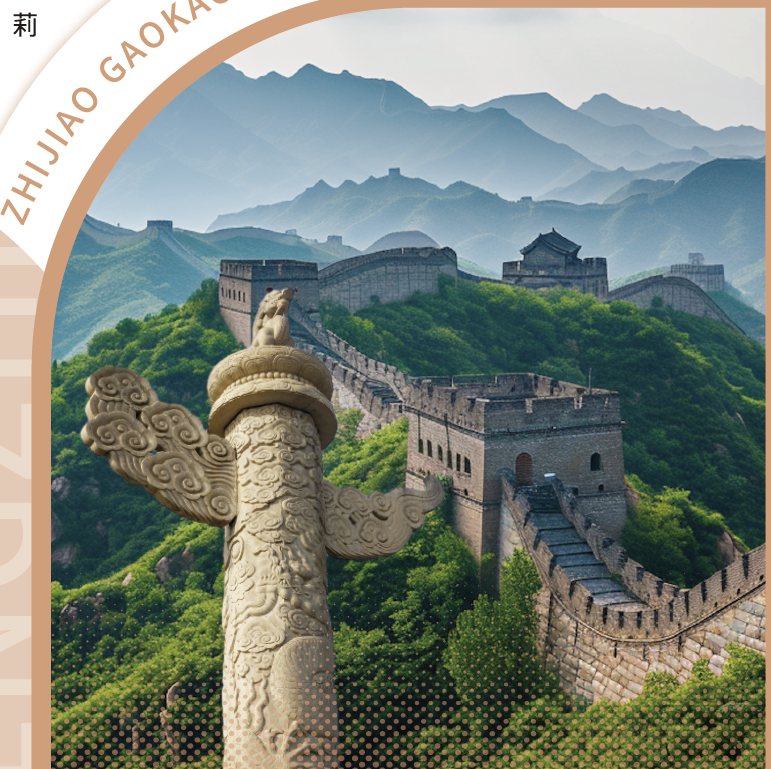 主   编   李  娟  
           杨  莉  
           戴忠慧
目录 CONTENTS
01
分析解读
02
知识导图
03
知识梳理
04
典例分析
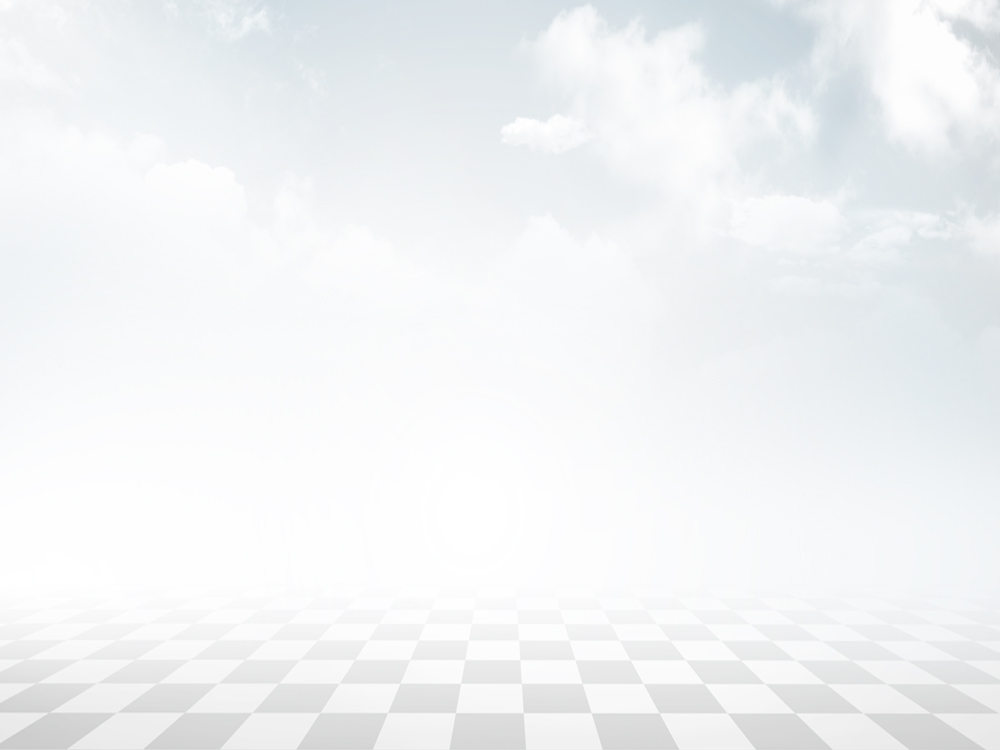 第四单元
中国特色社会主义文化建设
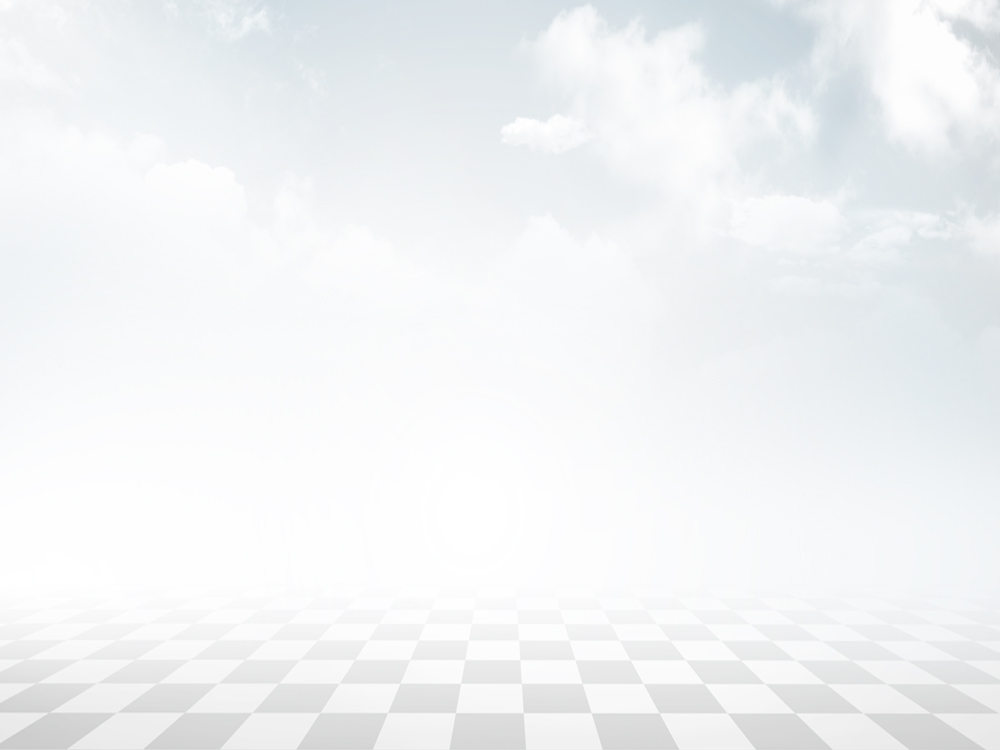 第11课
以社会主义核心价值观引领文化建设
本课要求学生认识社会主义核心价值观，广泛践行社会主义核心价值观。用社会主义核心价值体系凝心聚力，弘扬中国精神，推进社会主义文化建设，以社会主义核心价值观引领文化建设。
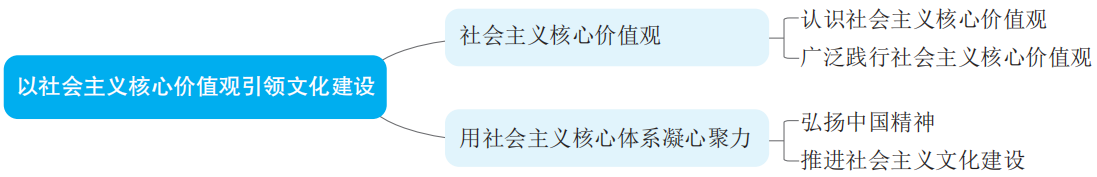 一、社会主义核心价值观
（一）认识社会主义核心价值观
1. 社会主义核心价值观的内涵包括哪些？
在当代中国，我们倡导富强、民主、文明、和谐，自由、平等、公正、法治，爱国、敬业、诚信、友善的社会主义核心价值观。
富强、民主、文明、和谐是国家层面的价值要求，自由、平等、公正、法治是社会层面的价值要求，爱国、敬业、诚信、友善是公民层面的价值要求。这实际上回答了中国要建设什么样的国家、建设什么样的社会、培育什么样的公民的重大问题。
2. 为什么要大力弘扬社会主义核心价值观？
核心价值观是一个民族赖以维系的精神纽带，是一个国家共同的思想道德基础；核心价值观是决定文化性质和方向的最深层次要素，是一个国家的重要稳定器。
社会主义核心价值观是凝聚人心、汇聚民力的强大力量。
（二）广泛践行社会主义核心价值观
1. 为什么说践行社会主义核心价值观要从小抓起？
青年的价值取向决定了未来整个社会的价值取向，而青年又处在价值观形成和确立的时期。这就像穿衣服扣扣子一样，人生的扣子从一开始就要扣好。要从现在做起、从自己做起，遵循和践行社会主义核心价值观。
2. 怎样践行社会主义核心价值观？
要勤学，下得苦功夫，求得真学问。知识是树立核心价值观的重要基础。为学之要贵在勤奋、贵在钻研、贵在有恒。要修德，加强道德修养，注重道德实践。要立志报效祖国、服务人民，这是大德，养大德者方可成大业。要明辨，善于明辨是非，善于决断选择。要树立正确的世界观、人生观、价值观。要笃实，扎扎实实干事，踏踏实实做人。于实处用力，从知行合一上下功夫，迈稳步子、夯实根基、久久为功。
核心价值观的养成绝非一日之功，要坚持由易到难、由近及远，努力把核心价值观的要求变成日常的行为准则，进而形成自觉奉行的信念理念。无论什么时候，我们都要坚守在中国大地上形成和发展起来的社会主义核心价值观，在时代大潮中建功立业，成就自己的宝贵人生。
二、用社会主义核心价值体系凝心聚力
（一）弘扬中国精神
1. 中国精神的内涵是什么？
中国精神就是以爱国主义为核心的民族精神，以改革创新为核心的时代精神。这种精神是凝心聚力的兴国之魂、强国之魂。
2. 新时代中国青年应该如何爱国？
对新时代中国青年来说，热爱祖国是立身之本、成才之基。当代中国，爱国主义的本质就是坚持爱国和爱党、爱社会主义高度统一。新时代中国青年要听党话、跟党走，胸怀忧国忧民之心、爱国爱民之情，不断奉献祖国、奉献人民，以一生的真情投入、一辈子的顽强奋斗来体现爱国主义情怀，让爱国主义的伟大旗帜始终在心中高高飘扬。
3. 改革创新的重要性是什么？
改革创新是时代的最强音，是中华民族繁荣发展的灵魂，是我们国家兴旺发达的不竭动力。改革创新精神表现为与时俱进、锐意进取、勤于探索、勇于实践。正是依靠改革创新精神，我们创造了改革开放 40 多年来举世瞩目的辉煌成就。
以改革创新为核心的时代精神，是马克思主义与时俱进的理论品格、中华民族开拓进取的思想品格与改革开放和现代化建设实践相结合的伟大成果。以改革创新为核心的时代精神，已深深熔铸在中华民族的生命力、创造力和凝聚力之中，成为社会主义核心价值体系的精髓之一。
（二）推进社会主义文化建设
1. 为什么全面建设社会主义现代化国家必须坚持中国特色社会主义文化发展道路？
全面建设社会主义现代化国家，必须坚持中国特色社会主义文化发展道路，增强文化自信，围绕举旗帜、聚民心、育新人、兴文化、展形象建设社会主义文化强国，发展面向现代化、面向世界、面向未来的，民族的科学的大众的社会主义文化，激发全民族文化创新创造活力，增强实现中华民族伟大复兴的精神力量。
2. 如何坚持马克思主义在意识形态领域指导地位的根本制度？
坚持马克思主义在意识形态领域指导地位的根本制度，第一位的要求就是推动全党全社会全面贯彻落实习近平新时代中国特色社会主义思想。按照学懂、弄通、做实的要求，加强社会主义精神文明建设，把社会主义核心价值观融入社会发展各方面，不断提高全社会文明程度，不断铸就社会主义文化新辉煌。
3. 如何繁荣发展文化事业和文化产业？
坚持以人民为中心的创作导向，推出更多增强人民精神力量的优秀作品。完善公共文化服务体系，提高基本公共文化服务的覆盖面和适用性，切实保障人民群众基本文化权益。党坚持把社会效益放在首位、社会效益和经济效益相统一，深化文化体制改革，完善文化经济政策。实施国家文化数字化战略，健全现代公共文化服务体系，创新实施文化惠民工程。
4. 怎样讲好中国故事，增强国家文化软实力、中华文化影响力？
要传承中华优秀传统文化，把中华优秀传统文化的精神标识和具有当代价值、世界意义的文化精髓展示出来。弘扬革命文化，赓续红色基因，确保红色政权不变色不变质。发展社会主义先进文化，着力推动反映当代中国发展进步的价值理念、文艺精品、文化成果走向海外，努力进入主流市场、影响主流人群。展现可信、可爱、可敬的中国形象，促进人类文明交流互鉴，不断提升国家文化软实力、中华文化影响力。
例题 1（选择题）
下列不属于国家层面的社会主义核心价值观的是（ 	   ）。
A. 富强 	       B. 民主 		C. 文明 		D. 诚信
D
【解析】本题考查社会主义核心价值观。富强、民主、文明、和谐是国家层面的价值要求，自由、平等、公正、法治是社会层面的价值要求，爱国、敬业、诚信、友善是公民层面的价值要求。
例题 2（判断题）
中国精神就是以爱国主义为核心的民族精神，以科技发展为核心的时代精神。（	 ）
A. 正确 			B. 错误
B
【解析】本题考查中国精神的内涵。中国精神就是以爱国主义为核心的民族精神，以改革创新为核心的时代精神。
例题 3（填空题）
社会主义核心价值观
____________________ 是社会主义核心价值体系的集中表达。
【解析】本题考查社会主义核心价值观。社会主义核心价值观是社会主义核心价值体系的集中表达。
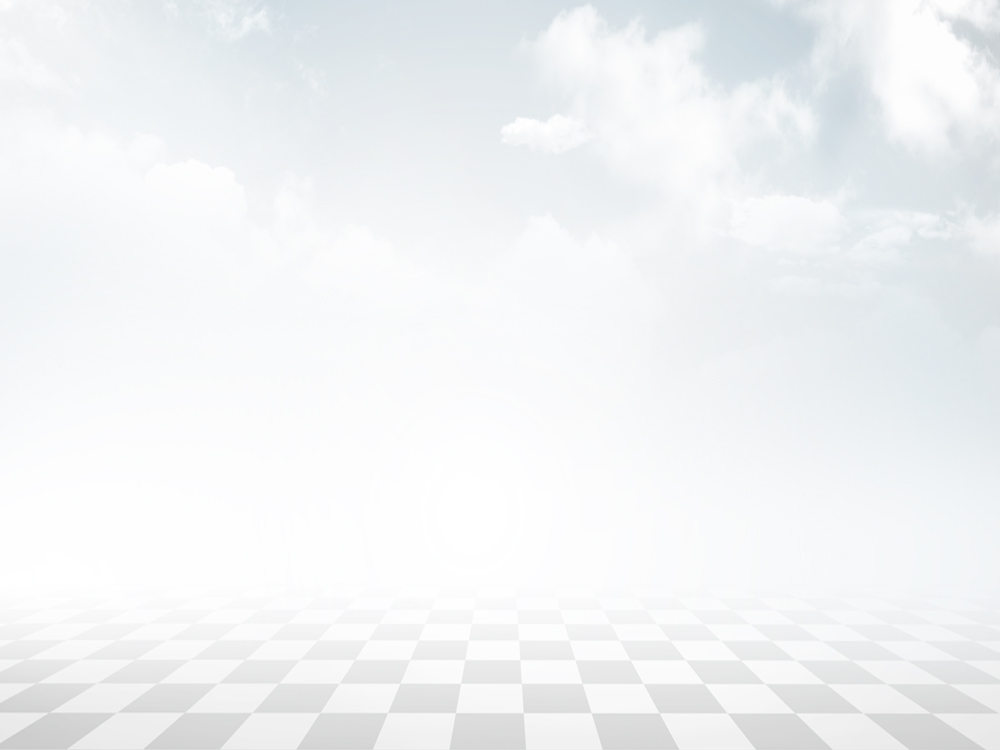 单元小结
本单元核心内容是明确中国特色社会主义文化的内容和价值，坚定文化自信自强。感悟世界文明的多样性，懂得文化交流文明互鉴的意义。领会推动中华优秀传统文化创造性转化、创新性发展的重要意义。坚持社会主义核心价值体系，践行社会主义核心价值观。